Obrúčkavce
Dážďovka zemná
Dážďovka zemná
Telo má zložené z článkov- obrúčok
Vonkajšia stavba tela: predná časť tela, opasok, zadná časť tela
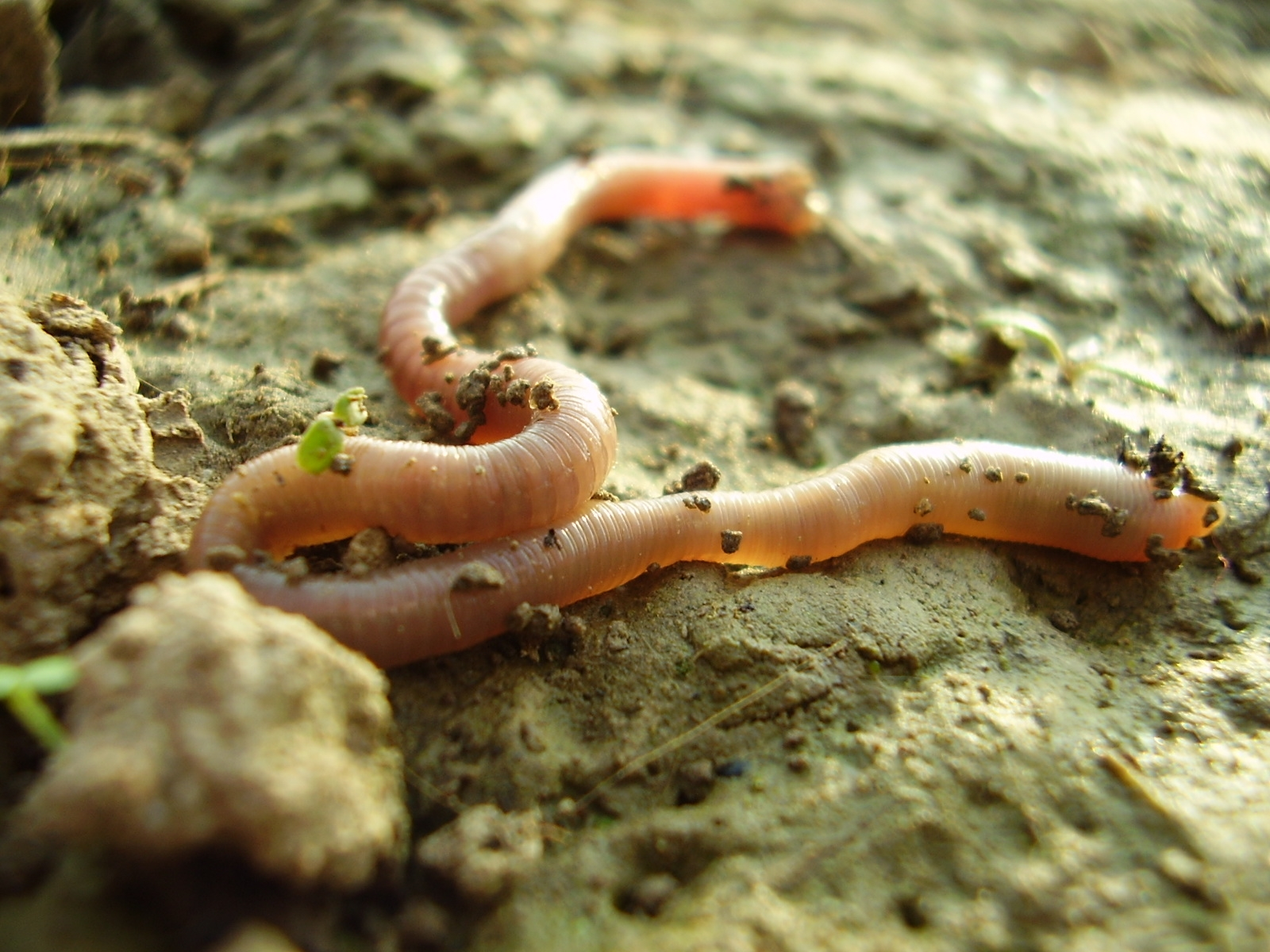 Dážďovka zemná
Stavba tela:
Pokožka, vylučuje sliz
Svaly
Štetiny
Telová dutina
Tráviaca rúra
Cievy
Nervová sústava
Články
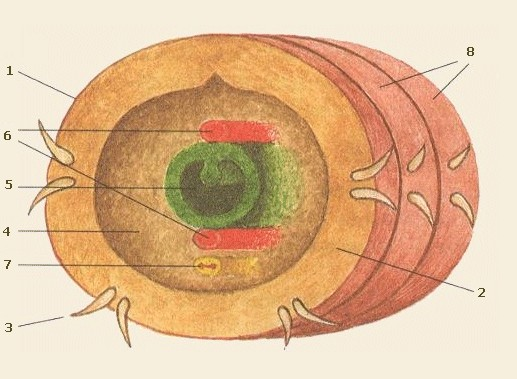 Dážďovka zemná
Tráviaca sústava- ústny otvor, tráviaca rúra, análny otvor
Živí sa rastlinnou potravou
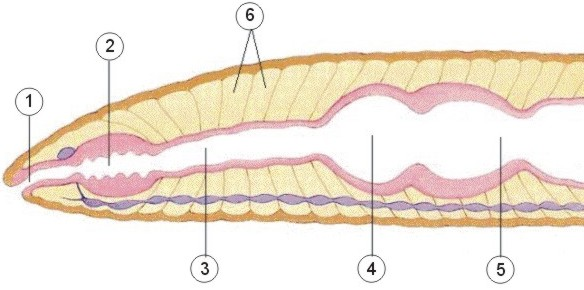 Dážďovka zemná
Nervová sústava- rebríčková
1- hlavná nervová uzlina
2- menšie nervové uzliny pospájané spojkami
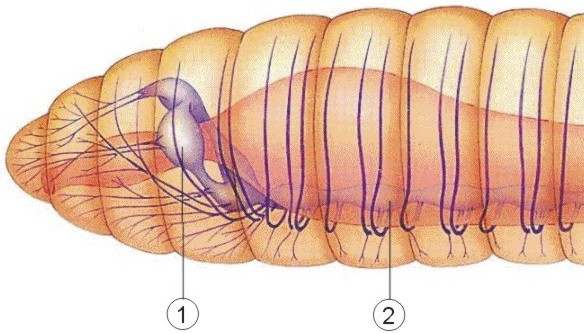 Dážďovka zemná
Vylučovacia sústava- lieviky v každom článku
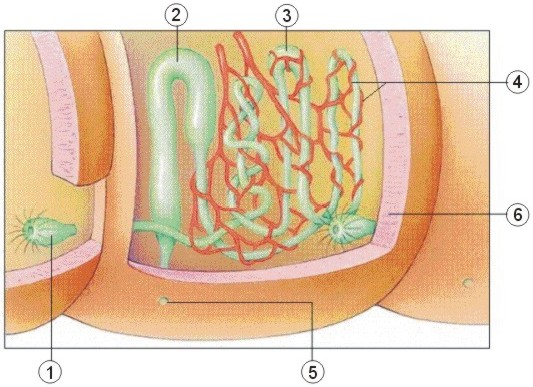 Dážďovka zemná
Obehová sústava- zatvorená
Krv prúdi v chrbtovej a brušnej cieve, ktoré sú pospájané tenkými cievami
Dýchacia sústava- dýcha celým povrchom tela
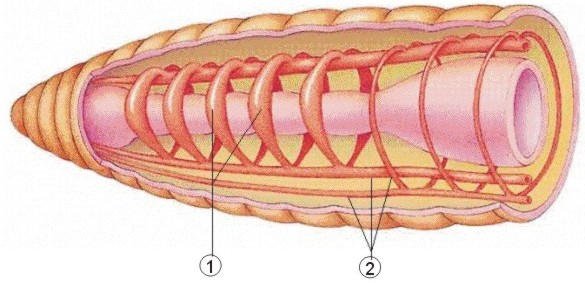 Dážďovka zemná
Rozmnožovanie – obojpohlavný živočích
Vajíčka sú uložené v opasku
Priamy vývin
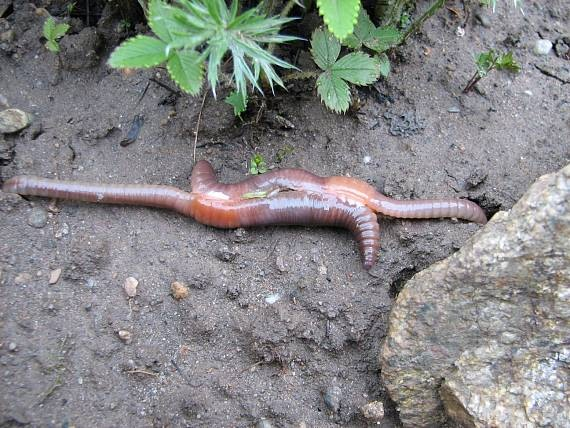 Zopakujme si
Popíš stavbu tela dážďovky:
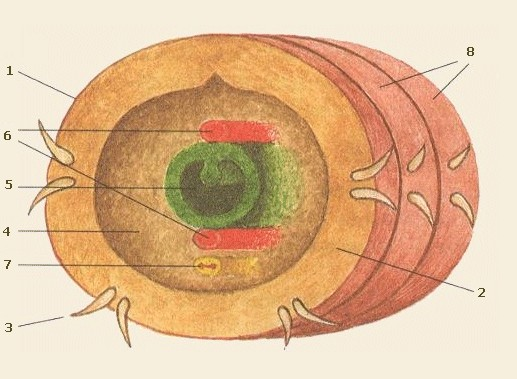 Zopakujme si
Ako sa nazývajú články, ktoré tvoria telo dážďovky?
Obrúčky. 
Akú nervovú sústavu má dážďovka?
Rebríčkovú.
Čo tvorí cievnu sústavu dážďovky, aká je to cievna sústava?
Chrbtová a brušná cieva, uzavretá cievna sústava.
Kde má dážďovka uložené vajíčka?
V opasku.
Aký má dážďovka vývin?
Priamy.